Chainmaille 101
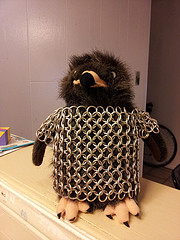 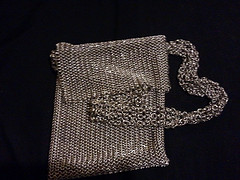 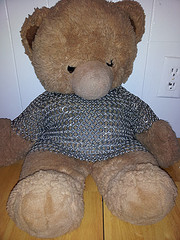 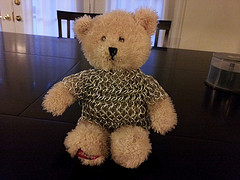 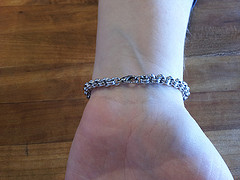 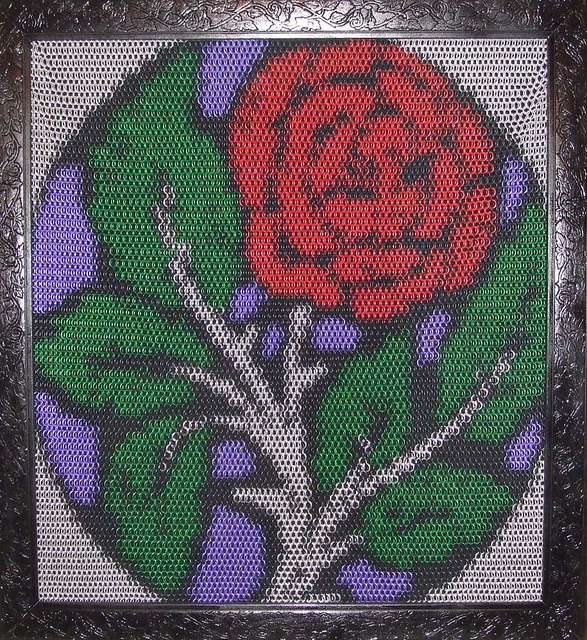 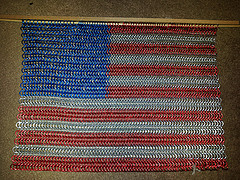 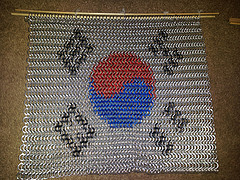 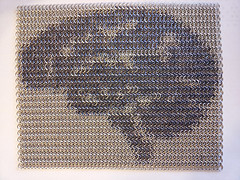 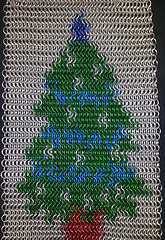 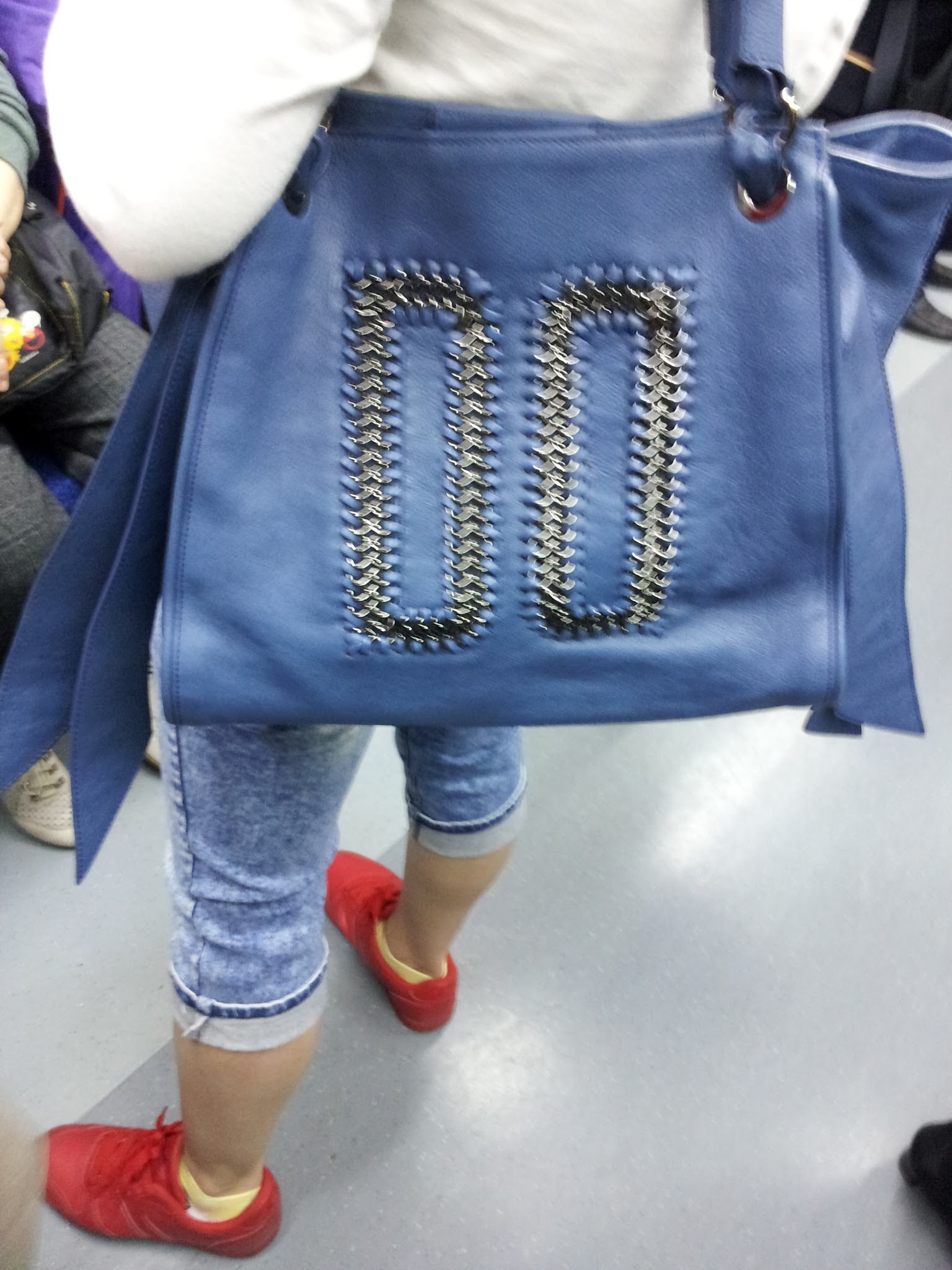 Previous examples!
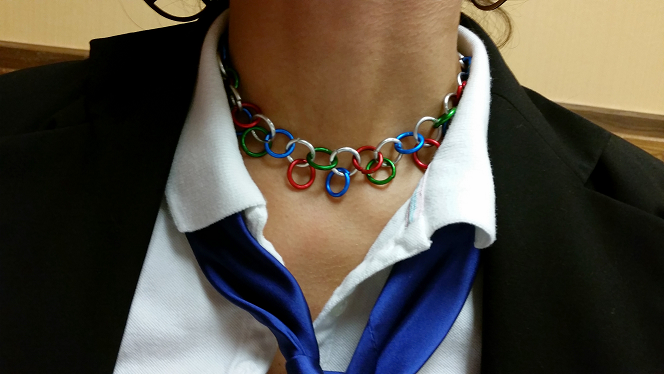 Step 1: Rings… which material?
Step 1: Rings… which material?
Step 1: Rings… which material?
Step 1: Rings… which material?
Step 1: Rings… Aluminum!
Step 1: Rings… which size?!?
Step 1: Today’s Rings:
Aluminum 14 gauge 3/8”
(This doesn’t matter,       unless it does.)
Set 2: Pliars… which ones?
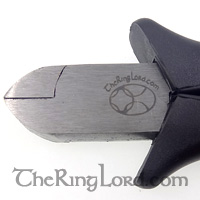 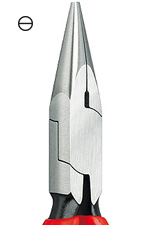 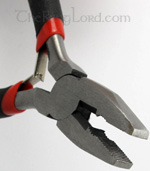 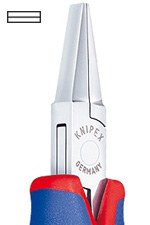 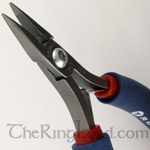 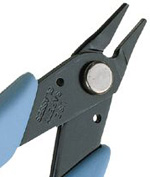 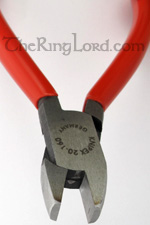 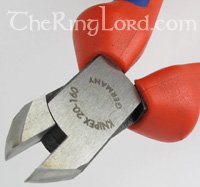 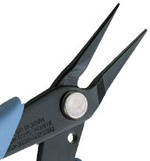 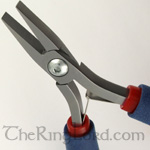 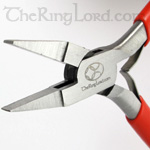 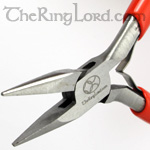 Step 1: Today’s Pliars:
TheRingLord Brand - Toothless
Around $6.50
Length: 5inch 125mm
(This doesn’t matter,           unless it does.)
Step 3: Pattern… which one?
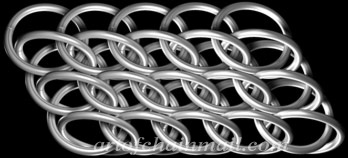 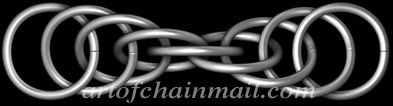 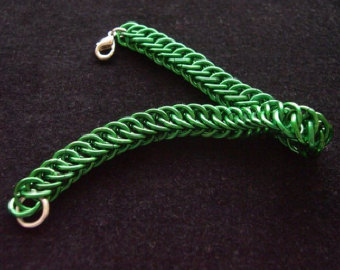 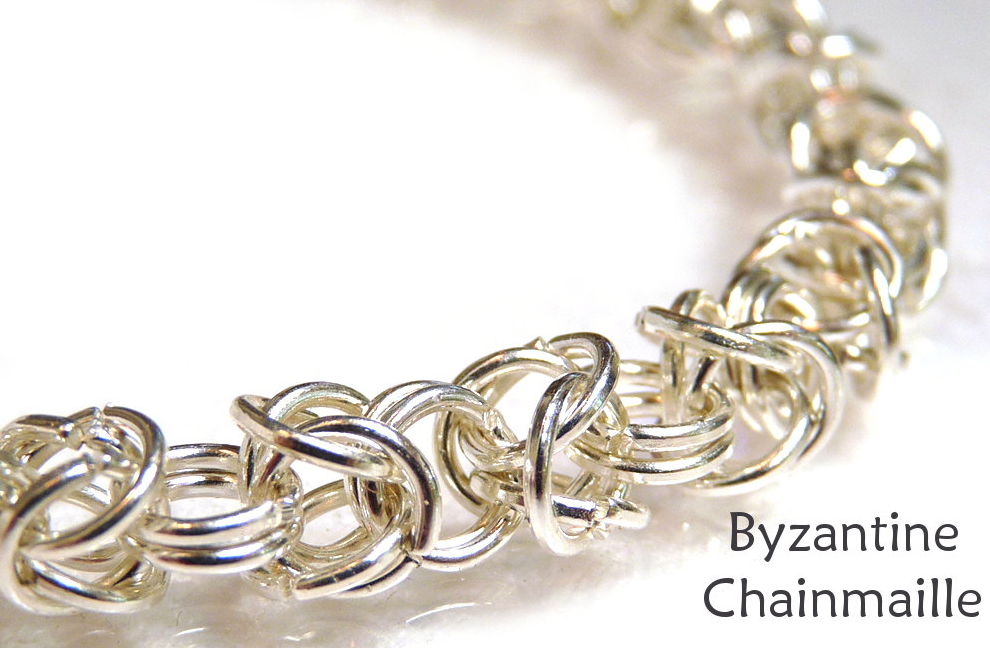 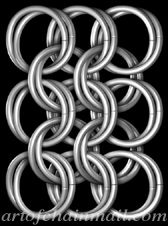 Step 1: Today’s Pattern:
European 
4-in-1

(Each ring goes through 4 others)
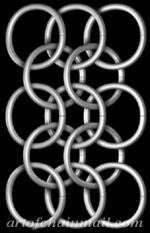 Ok… How? (Adapted from http://www.artofchainmail.com/patterns/european/basic1in4.html)
Place an open link through four closed links.
Close the open link.
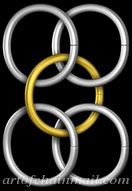 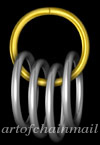 Lay the first five links out like this.
Adding to the Column Edge
Place an open link through 2 closed links.
Place the open link through the 2 column edge links coloured copper in the illustration.
Close the open link.
Repeat this step to make the pattern wider.
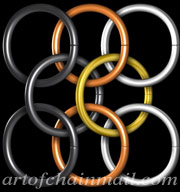 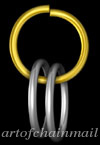 Adding to the Row Edge Start
Place an open link through 2 closed links.
Place the open link through the 2 row edge links coloured copper in the illustration.
Close the open link.
Repeat this step each time you start adding a row.
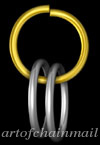 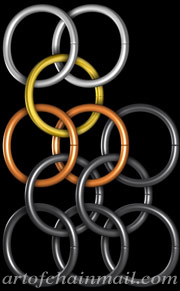 Adding to the Row Edge
Place an open link through a closed link.
Place the open link through the 3 links coloured copper in the illustration.
Close the open link.
Repeat this step to continue a new row, making the pattern longer.
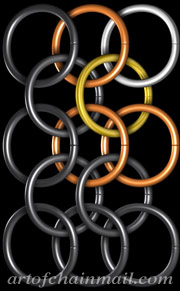 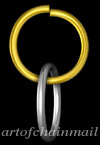 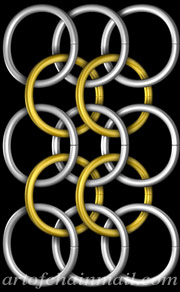